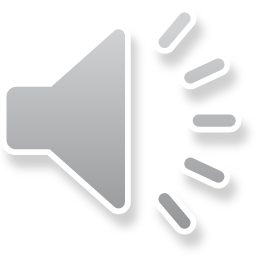 How to report temperature in I-CARE
How to report temperature in I-CARE
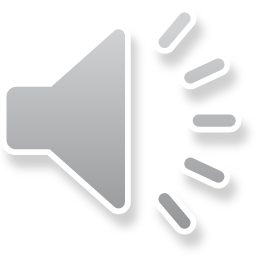 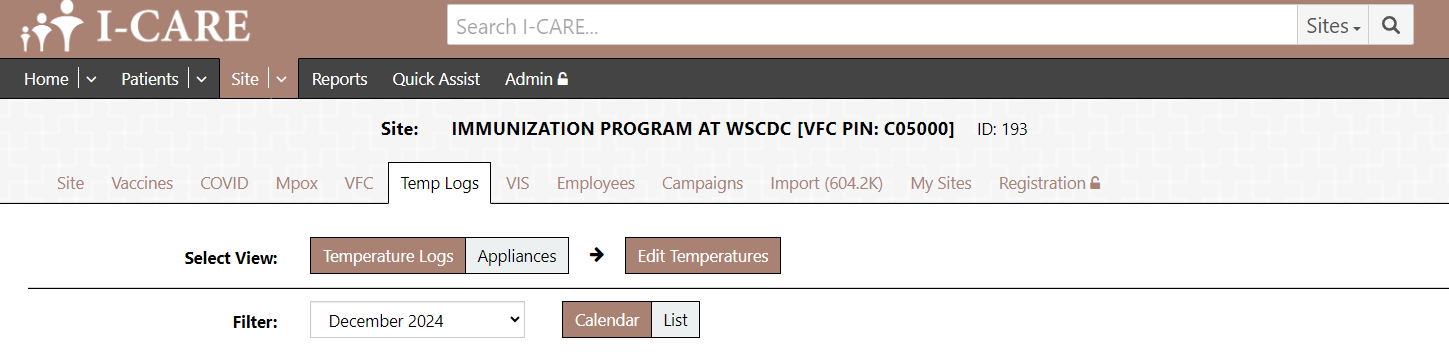 How to report temperature in I-CARE
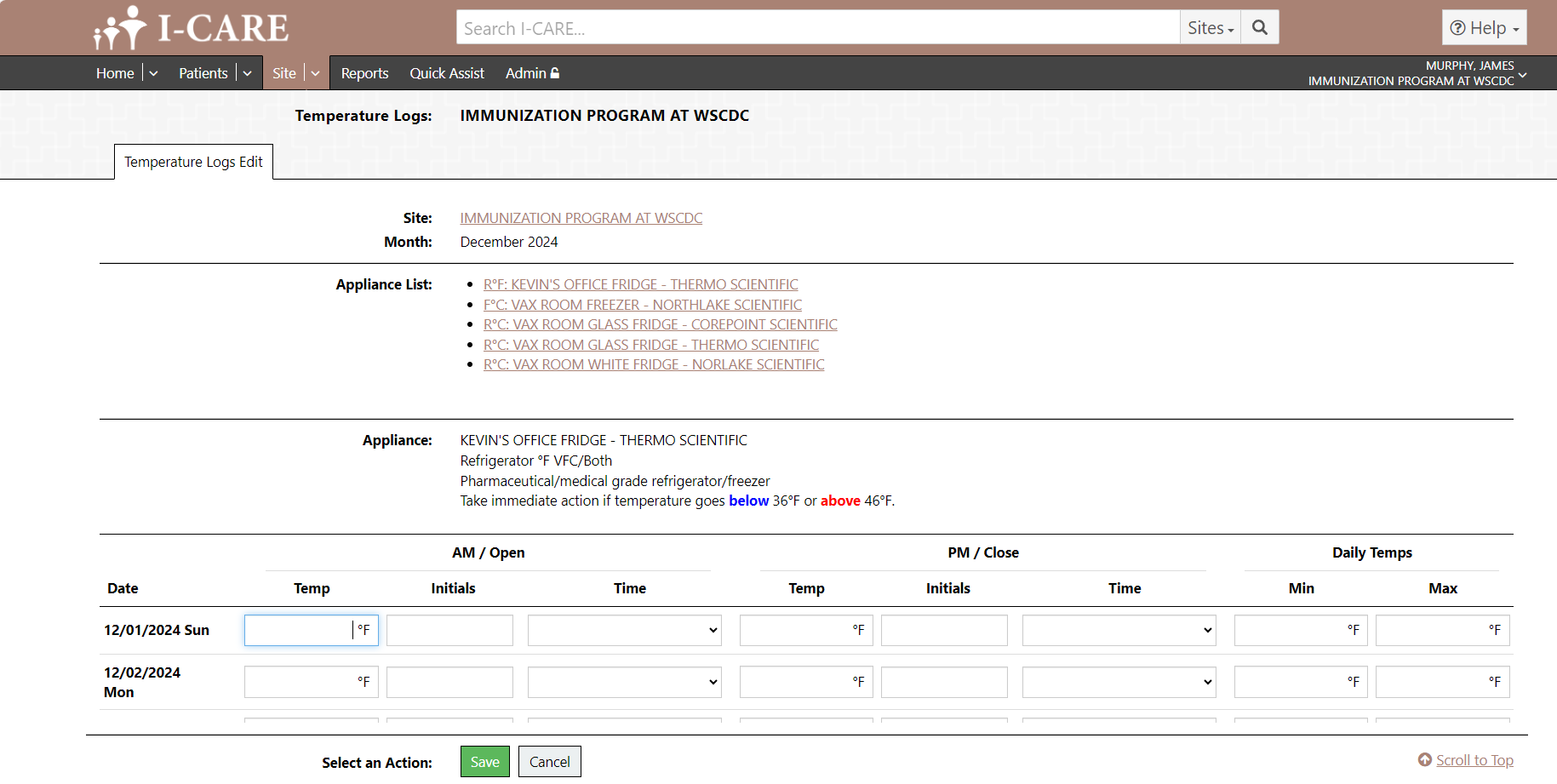 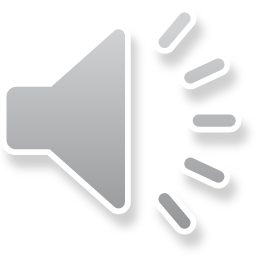